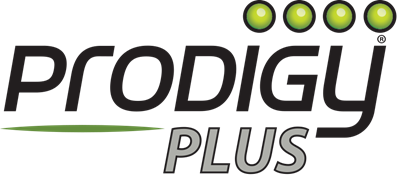 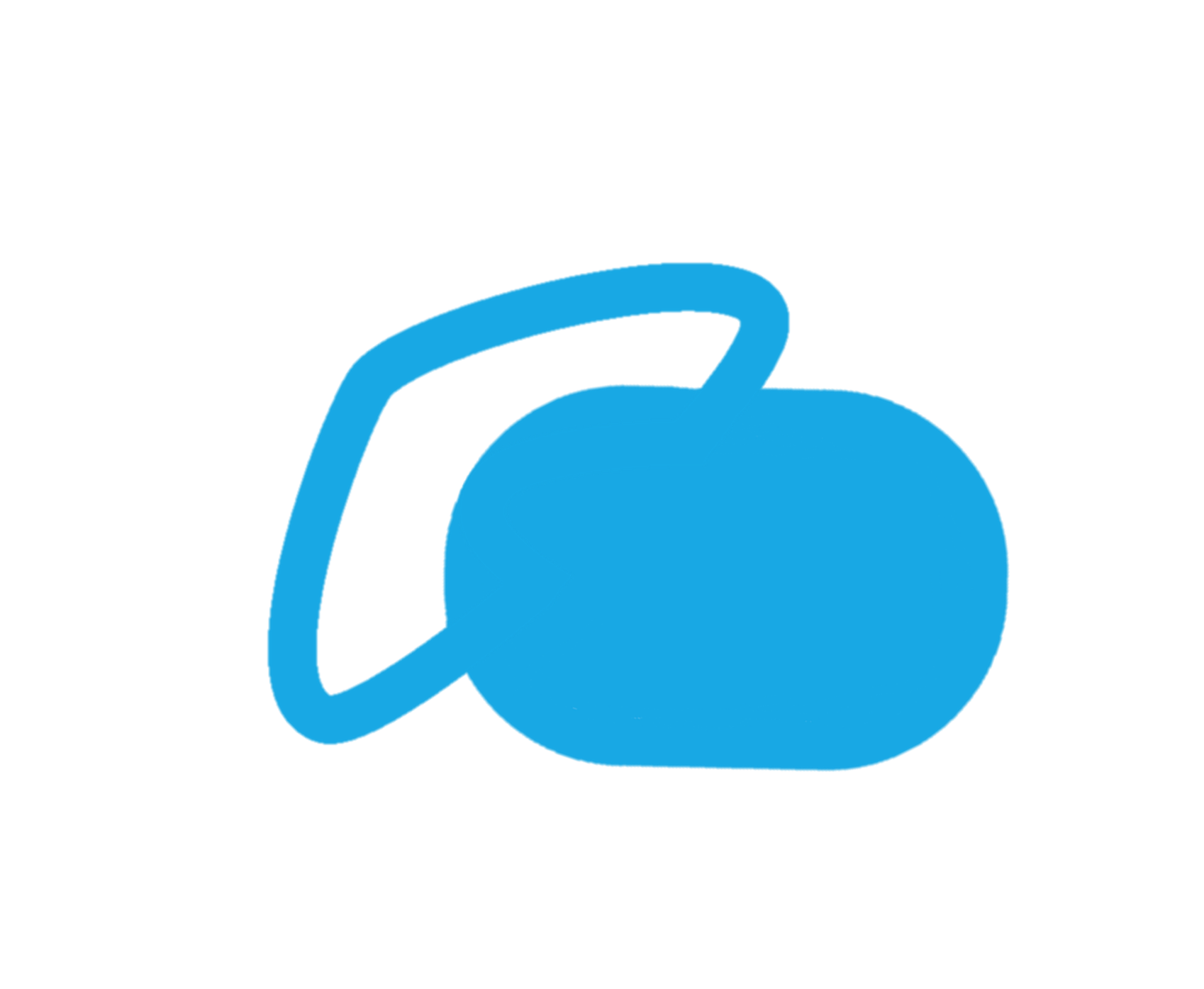 INTRODUCINGMODULAR FLAKE & NUGGET
EASY TO SERVICE, CLEAN AND OPERATE. MAXIMUM RELIABILITY.
Modular Flake & Nugget
NEW!
More Reliable Than Ever:FS, NH, NS models now available
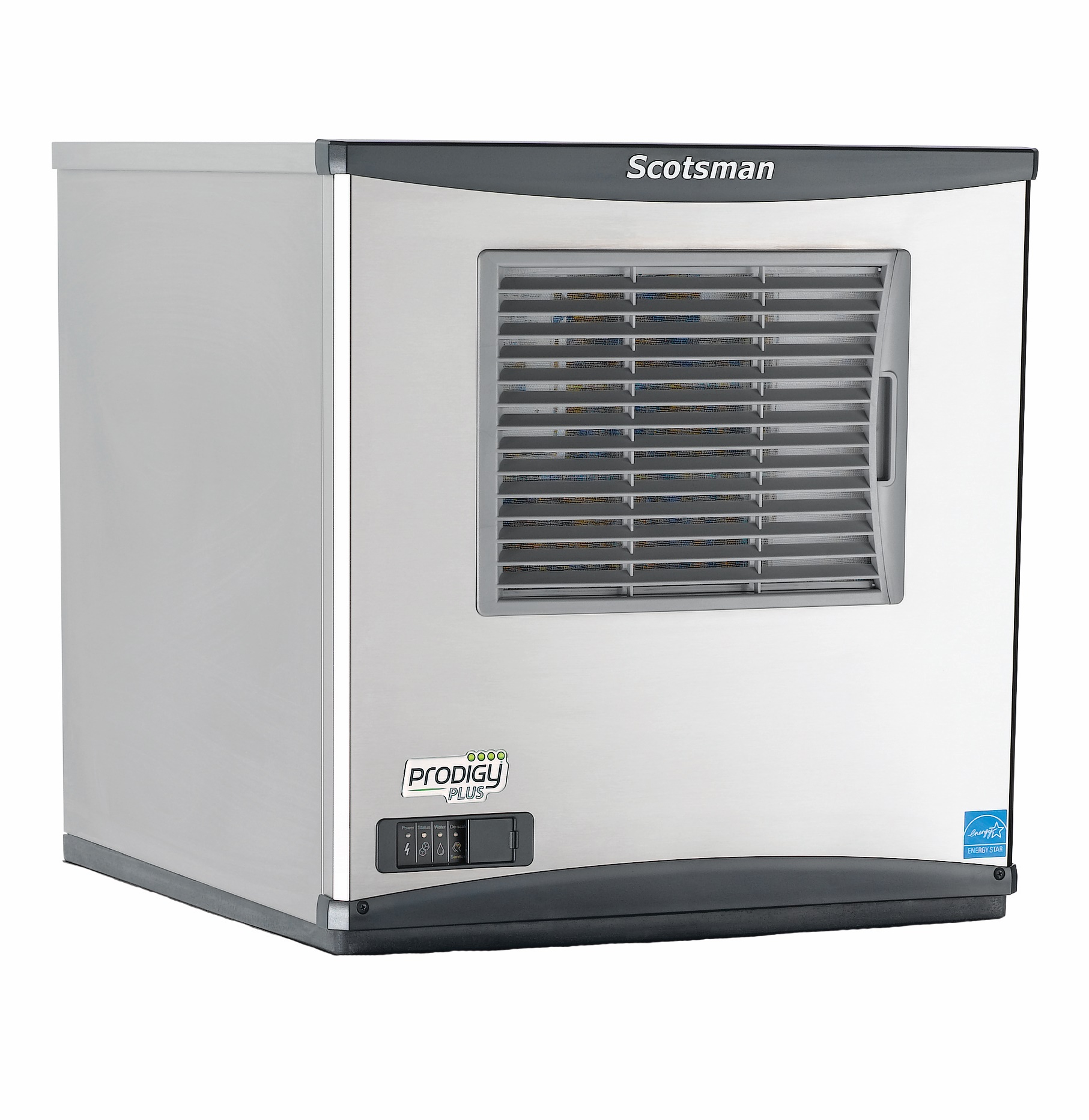 The new Modular Flake & Nugget Ice Machines build upon the reliability of the Prodigy Plus® family, with the introduction of sealed, maintenance-free bearings. Operators will now also have more flexibility when choosing between softer, Original Chewable Nugget Ice and harder, H2 Nugget Ice.
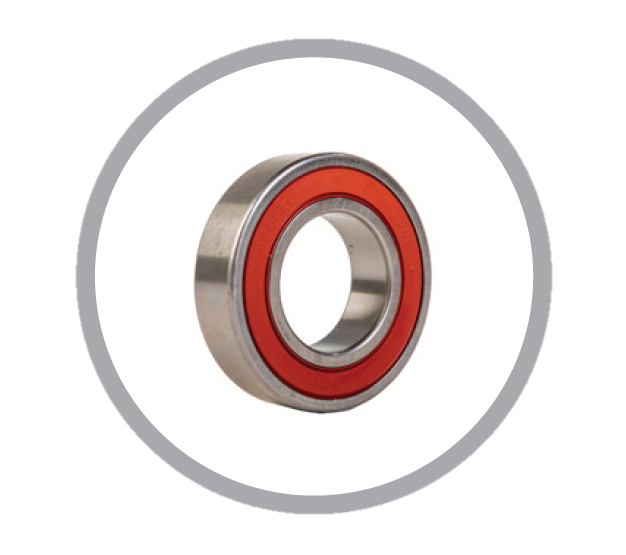 New Product Release Information
Replacement Cross Reference: Flake Ice
New Product Release Information
Replacement Cross Reference: Soft Nugget Ice
*N1322A-6 has been discontinued
[Speaker Notes: N1322A-6 has been discontinued without replacement.]
New Product Release Information
Replacement Cross Reference: Hard Nugget Ice
About The Ice: Nugget
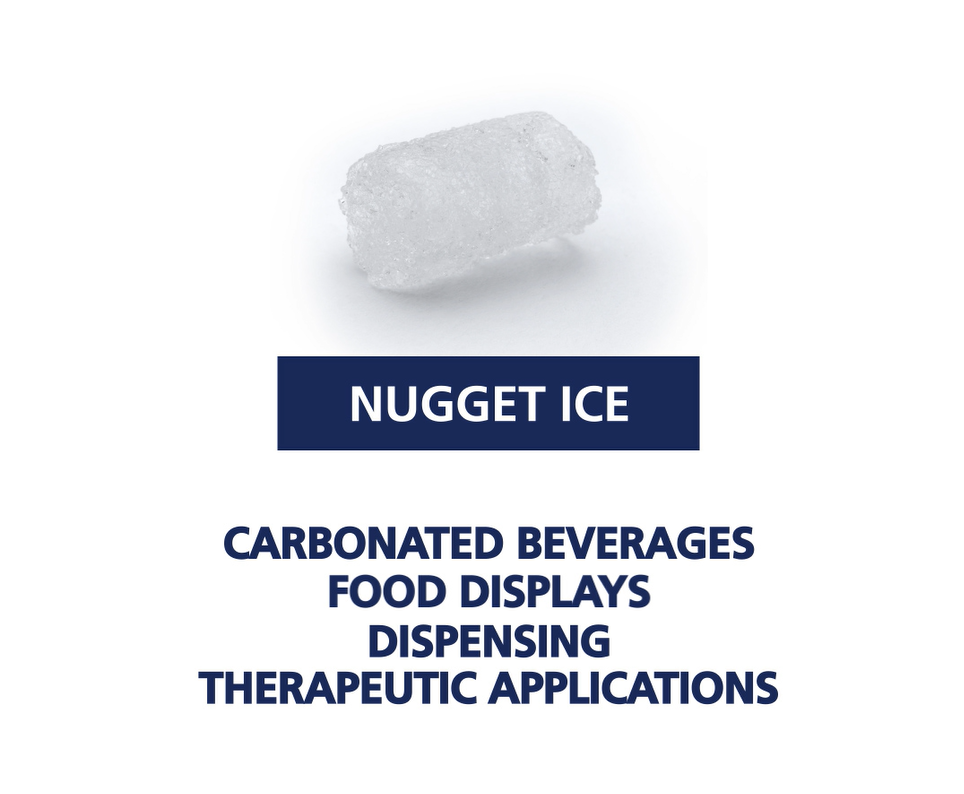 Increased Profitability

Consumer preferred
Up to 80% of customers prefer with soft drinks

Lower cost by ⅓ per 100 lb. of ice 
Uses 40% less water (vs. cube)
Uses 15% less energy (vs. cube)

Lower beverage costs
9% to 20% higher displacement, which results in using less syrup/beverage
Scotsman’s Nugget Ice:


Soft
Easy to chew
Rapid cooling
Slow-melting
Absorbs the flavor of beverages
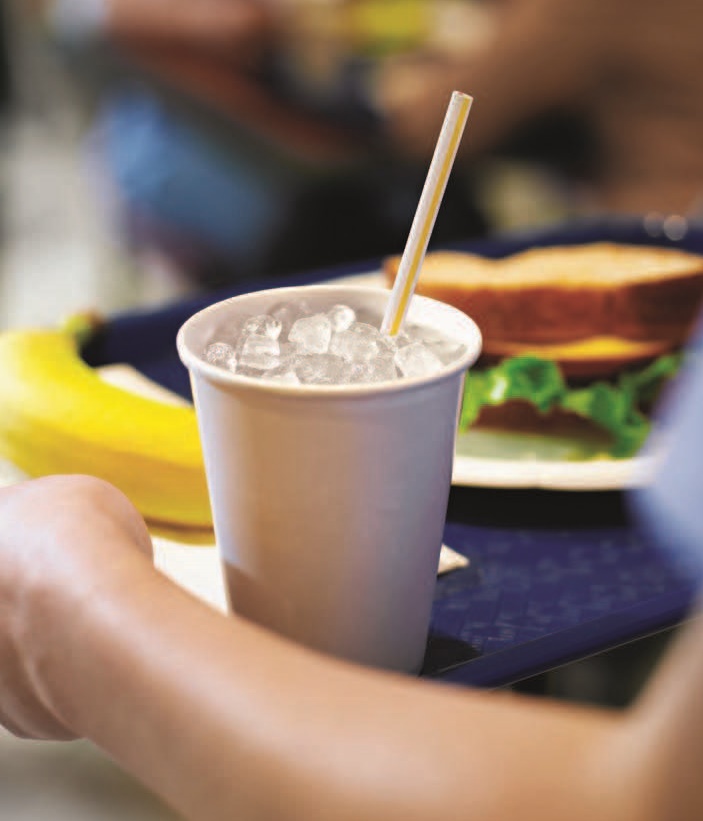 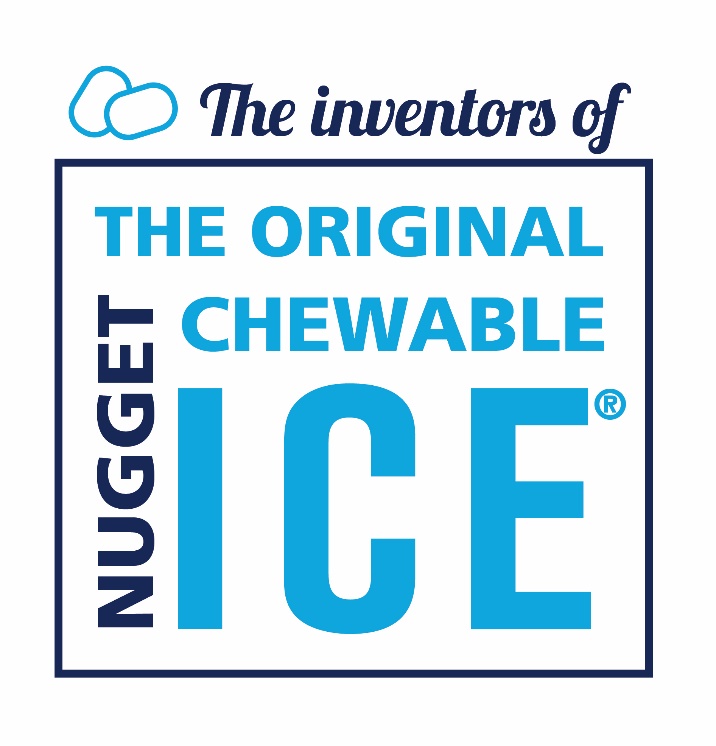 About The Ice: Nugget
Diverse Applications
Food Service

Carbonated and Non-Carbonated
Soda, Teas, and Juices

Blended Drinks
Smoothies, Margaritas, etc.

Chilled
Wine and Champagne

Food Preparation

Presentation & Preservation

Merchandizing & Display
Longer lasting and upscale appeal 

Holding
Temperature transition

Hydration 
Maintain texture, color and weight

Healthcare & Therapeutic

Swelling
Moldable for ice packs

Hydration
Soft and easy to chew

Physical Therapy
Recovery, cold compresses and ice baths
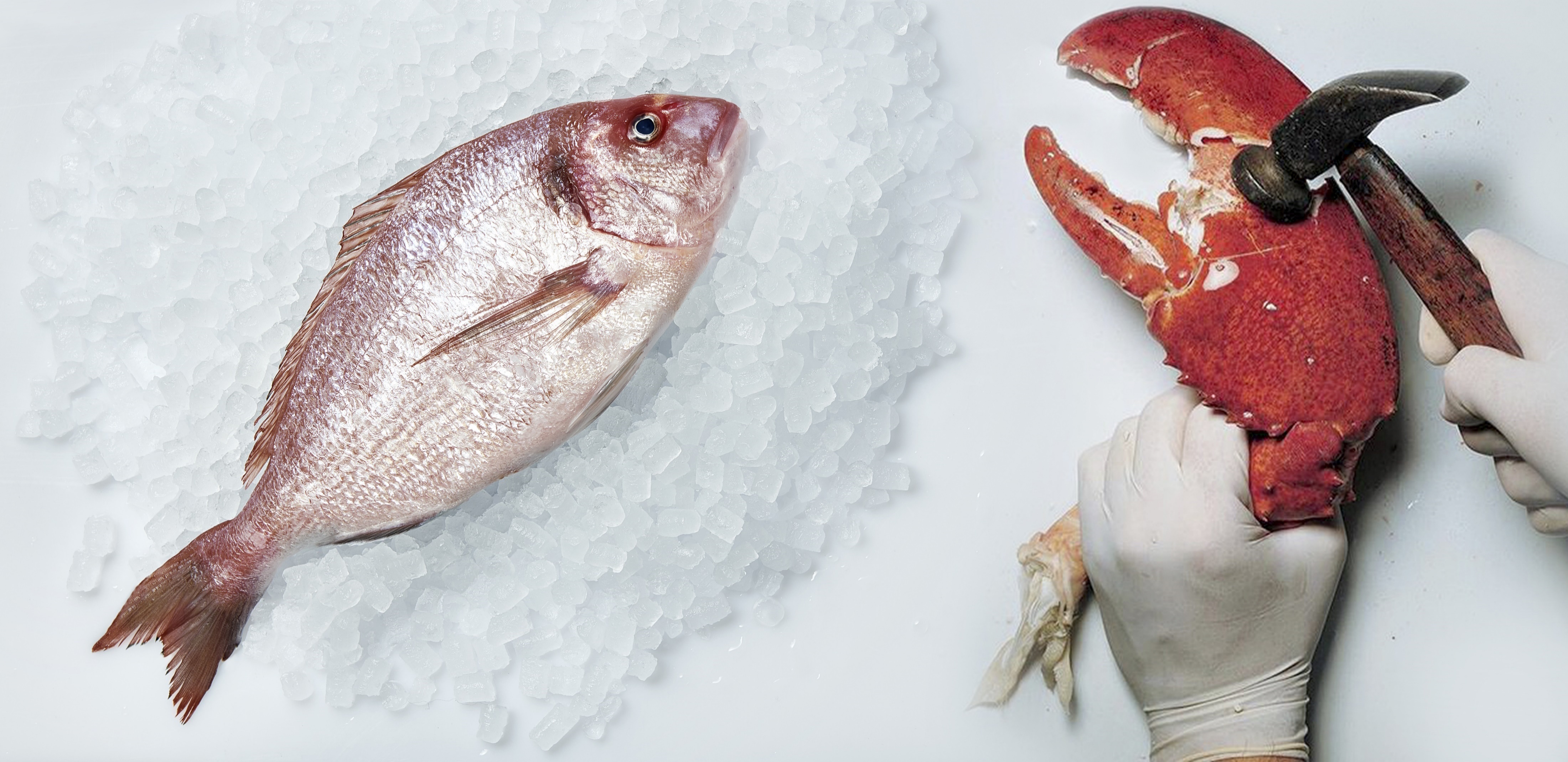 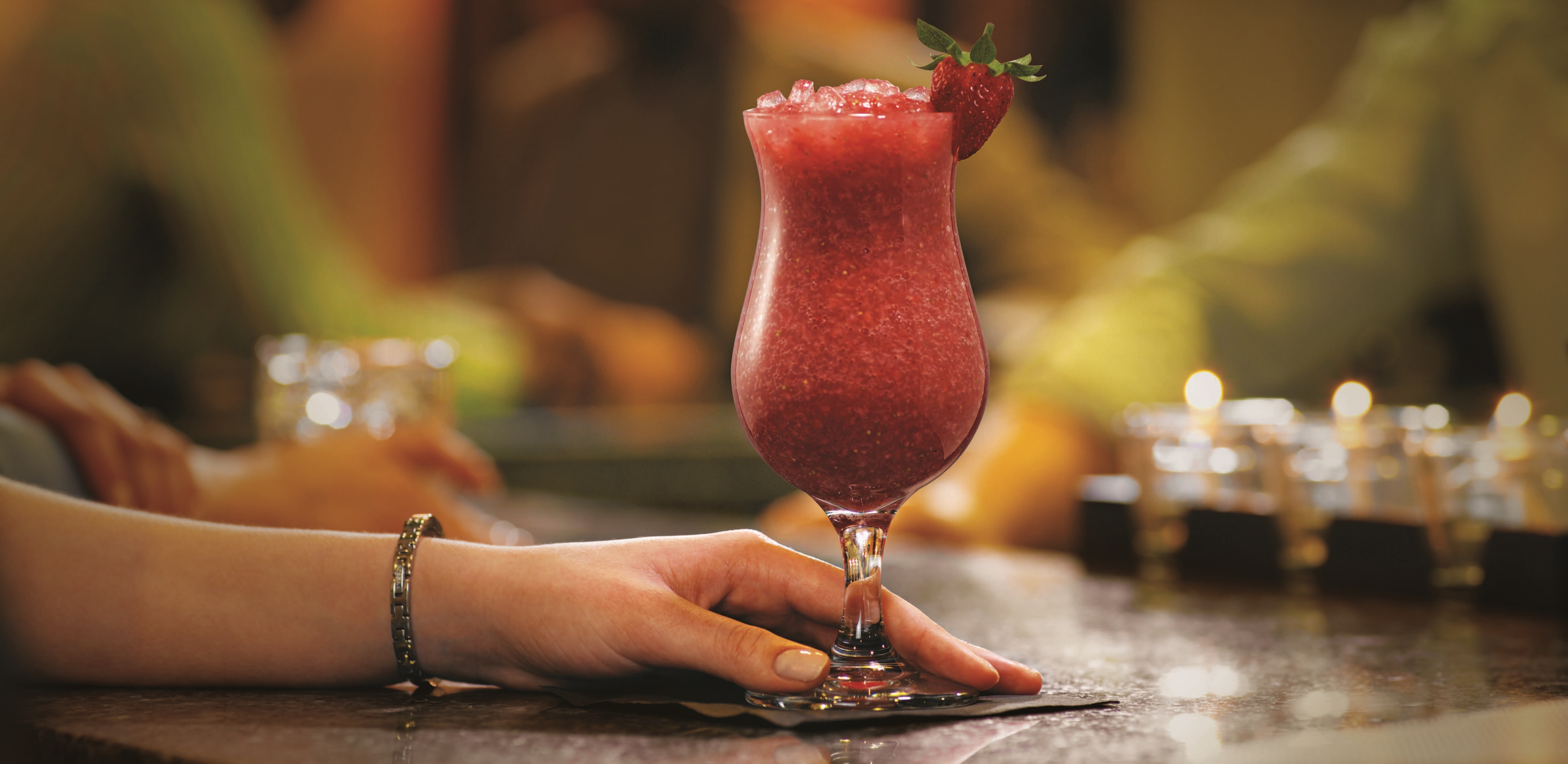 About The Ice: Nugget
Two Types Available

Softer - Original Chewable Nugget Ice           (NS Models)

Smallest, softest and most chewable nugget ice

Same Original Chewable Ice® that Scotsman introduced in 1981

Ideal for traditional ice bin applications
However, can also be dispensed

Ice Hardness Rating: 74%*

Nugget Dimensions: ⁷⁄₁₆” x ⁵⁄₁₆” x ³⁄₈”

Harder - H2 Nugget Ice                                (NH Models)

Slightly harder, slower melting nugget ice

First introduced with HID Meridian™                       Ice & Water Dispensers

Ideal for dispensing applications
Can also be used with ice bin setup

Ice Hardness Rating: 85%*

Nugget Dimensions: ³⁄₄” x ⁵⁄₁₆” x ³⁄₈”
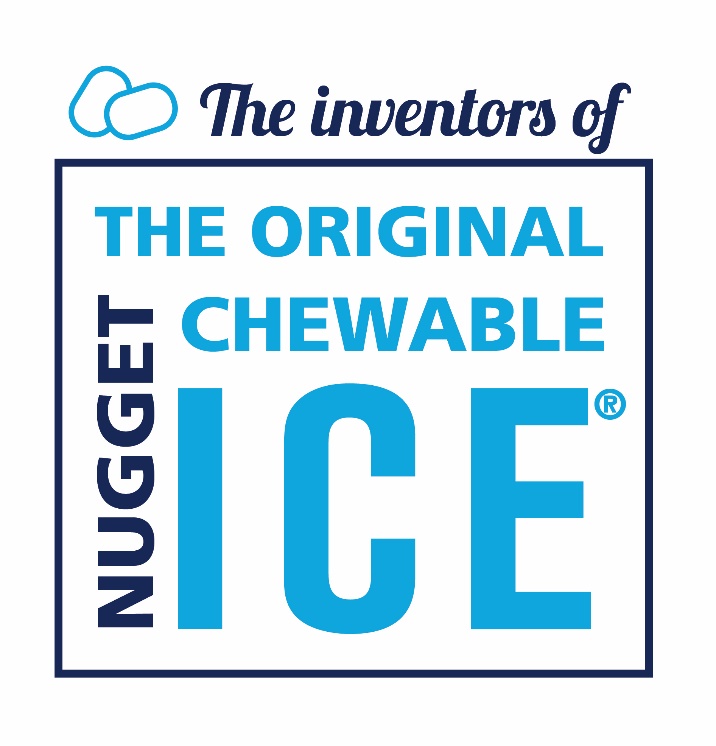 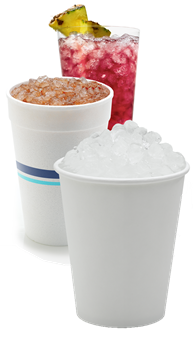 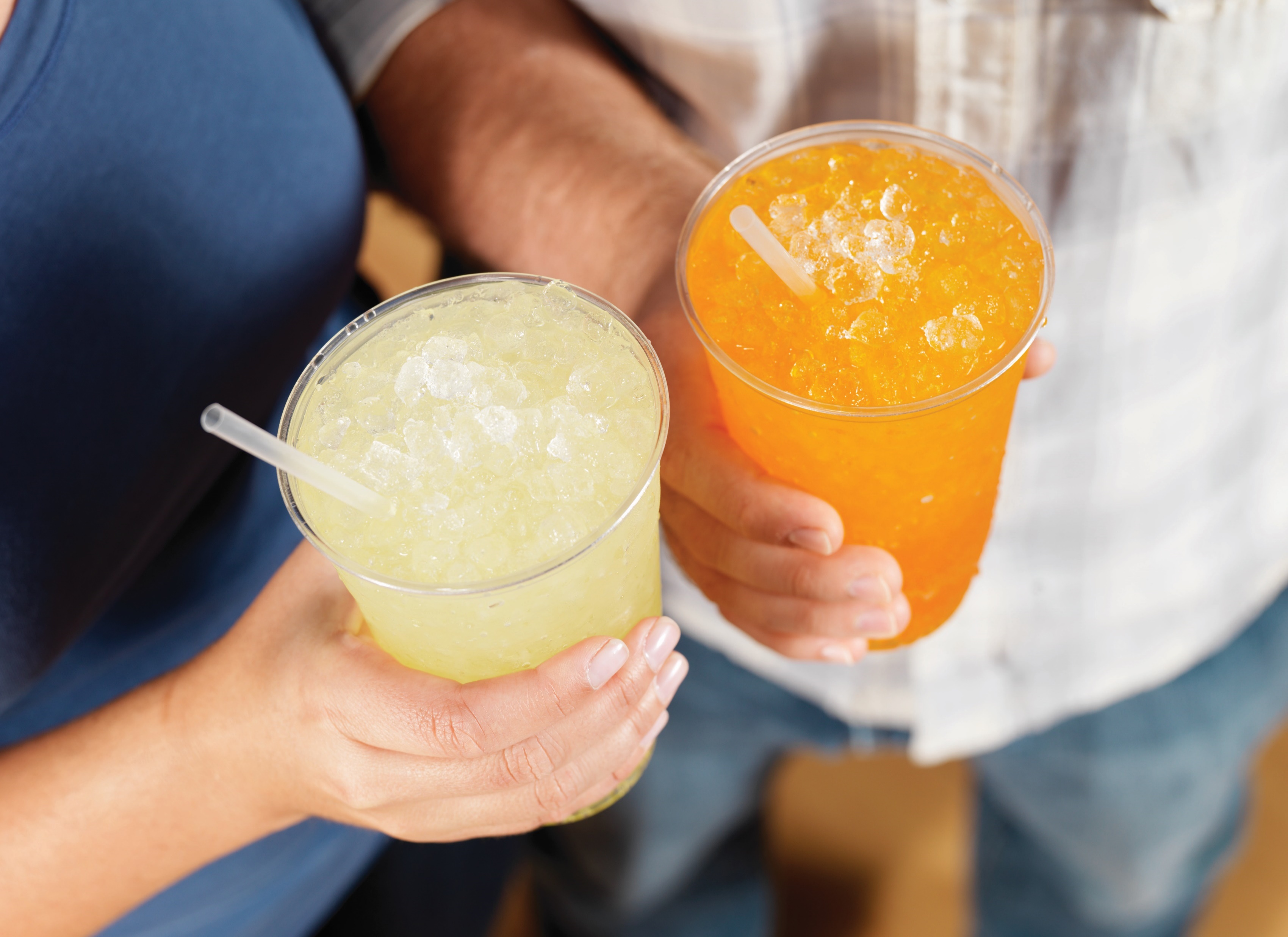 *Approximation, values may vary by model
About The Ice: Flake
Presentation & Preservation
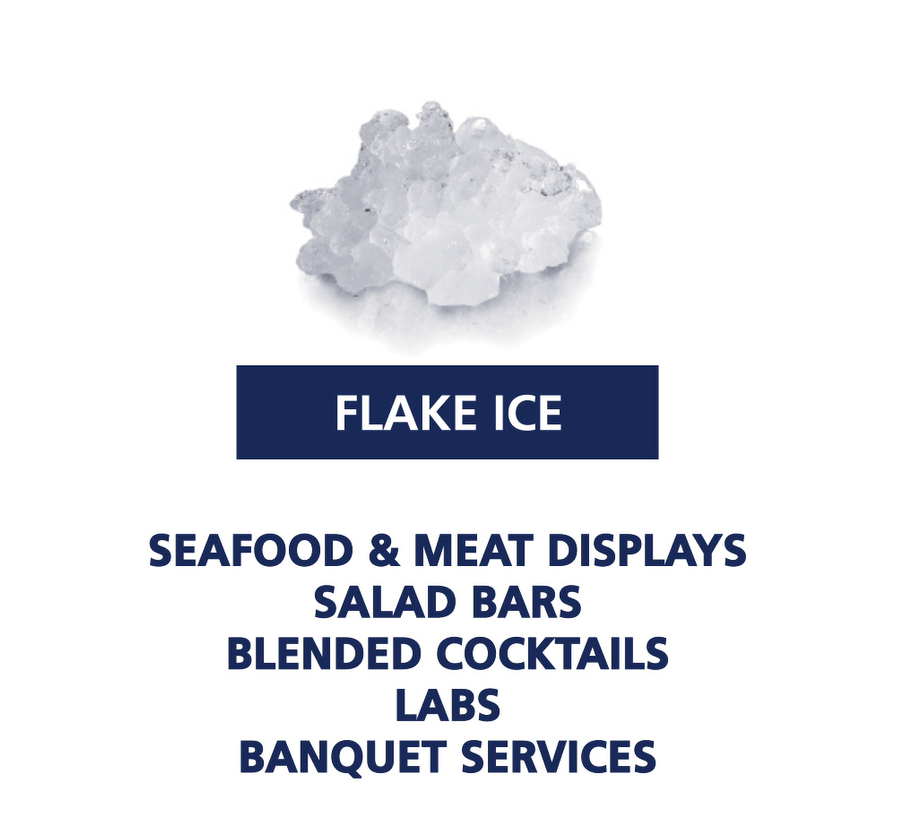 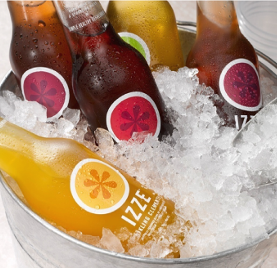 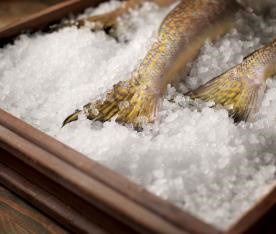 Flake Ice is a Smart Choice for:


Blended cocktails
Salad bars
Produce, seafood, and meat displays
Therapeutic use in healthcare facilities
About The Ice: Comparison Chart
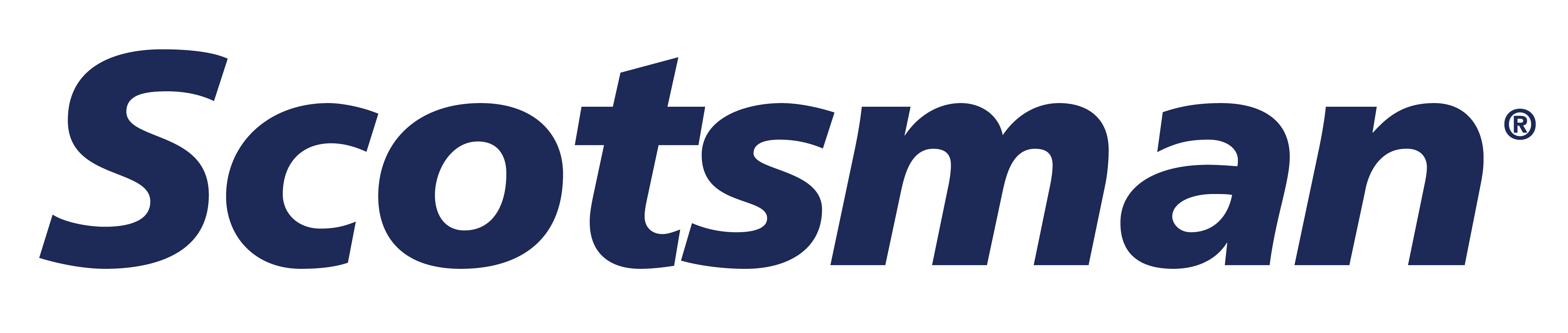 *Approximation, values may vary by model
The Prodigy Plus® Difference
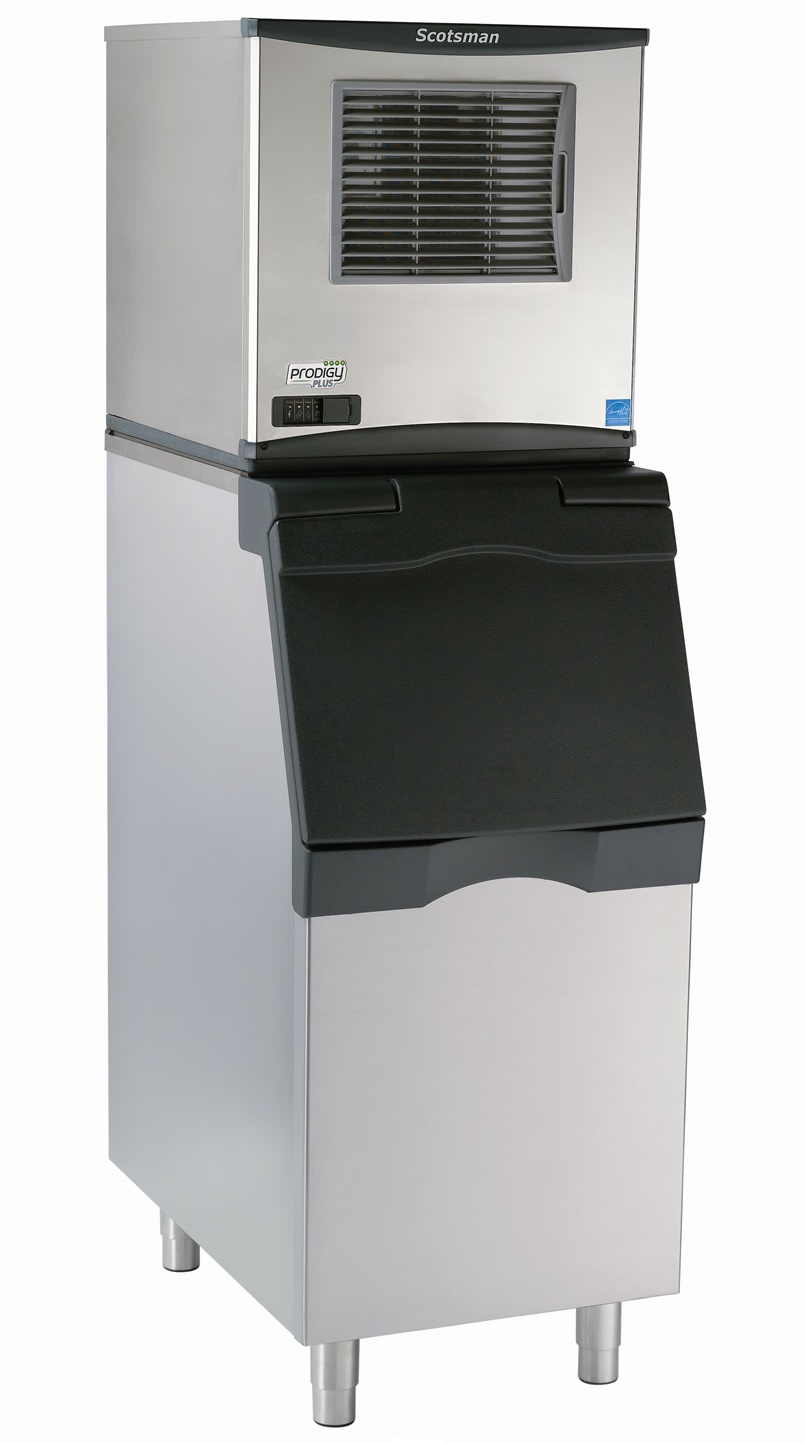 + Sealed, maintenance-free bearings for reduced maintenance and maximum reliability
+ Self-aligning front panel for easy access to key components
+ Industry-exclusive QR code instantly connects users to service information
Optional Vari-Smart™ ice level control allows operators to customize ice levels
+ Front-located air filter for more efficient operation
Inherently more water and energy efficient than cube machines
Smart-Board™ advanced feature module available for additional diagnostic capabilities
Antimicrobial protection guards internal surfaces between cleanings
+ AutoAlert™ indicator lights for better visibility
Sealed refrigeration system minimizes outside airborne contamination
+ One-touch cleaning reduces labor costs and saves time
Operational footprint among the industry’s smallest
Flake & Nugget: Superior Reliability
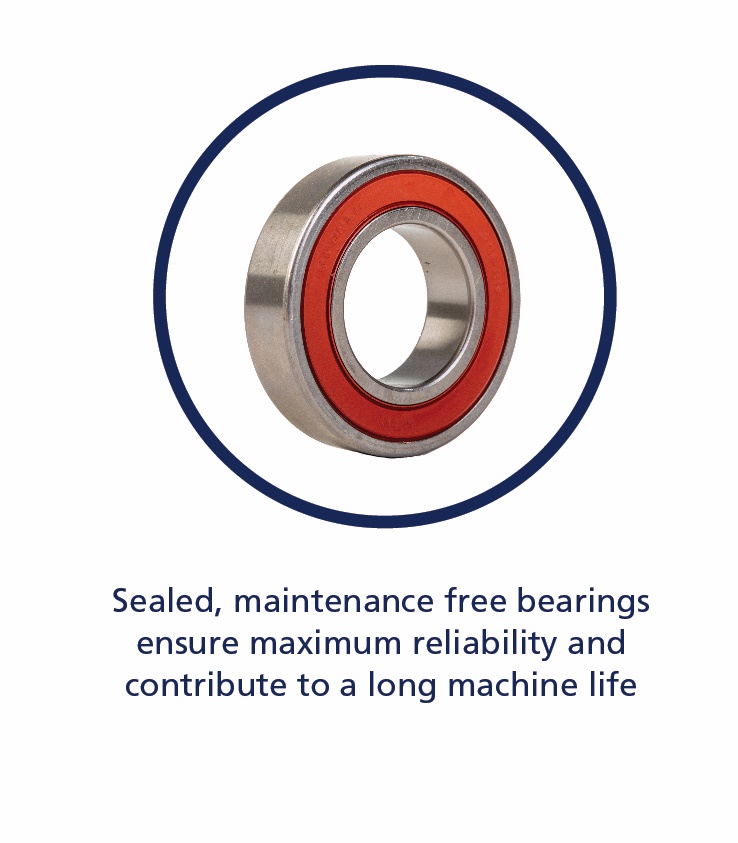 Maintenance-Free Bearing

The Problem: Components used to create compressed ice require maintenance for routine checks, specifically with wearable parts like  bearings or bushings

Innovation: All FS/NS/NH models feature proprietary, maintenance-free bearings,          fully sealed with a high-tech polymer                that lubricates and eliminates the                     need for greasing
Scotsman’s exclusive technology has                                            no wearable parts or grease, which                  reduces preventative maintenance                           and ensures long-lasting performance
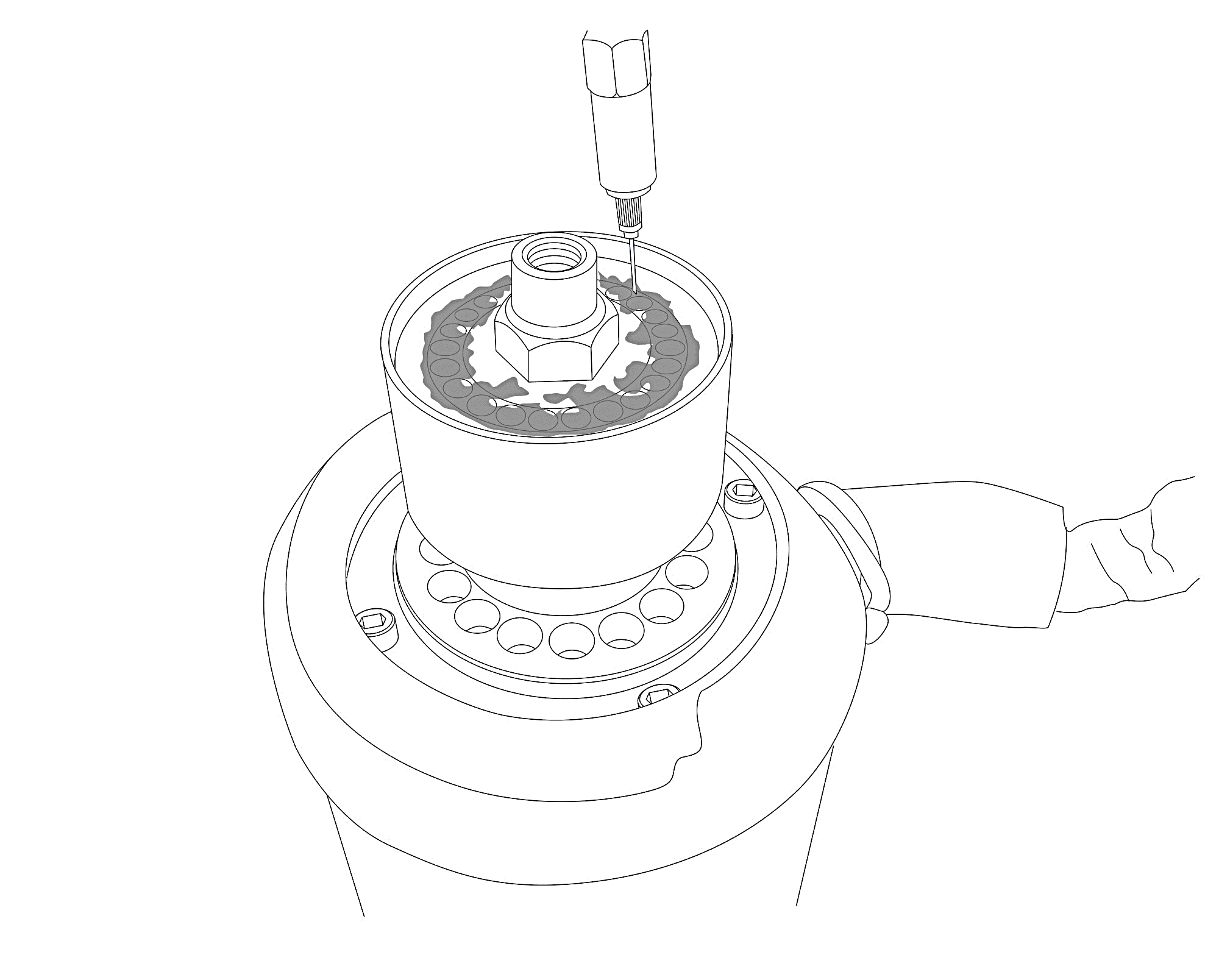 Eliminates the use of industry standard ball bearings/bushings, which require time consuming maintenance or replacement
Flake & Nugget: Superior Reliability
Heavy-Duty Stainless-Steel Components

Scotsman Nugget and Flake modular units feature:
An extremely reliable            stainless-steel evaporator
Durable stainless-steel auger
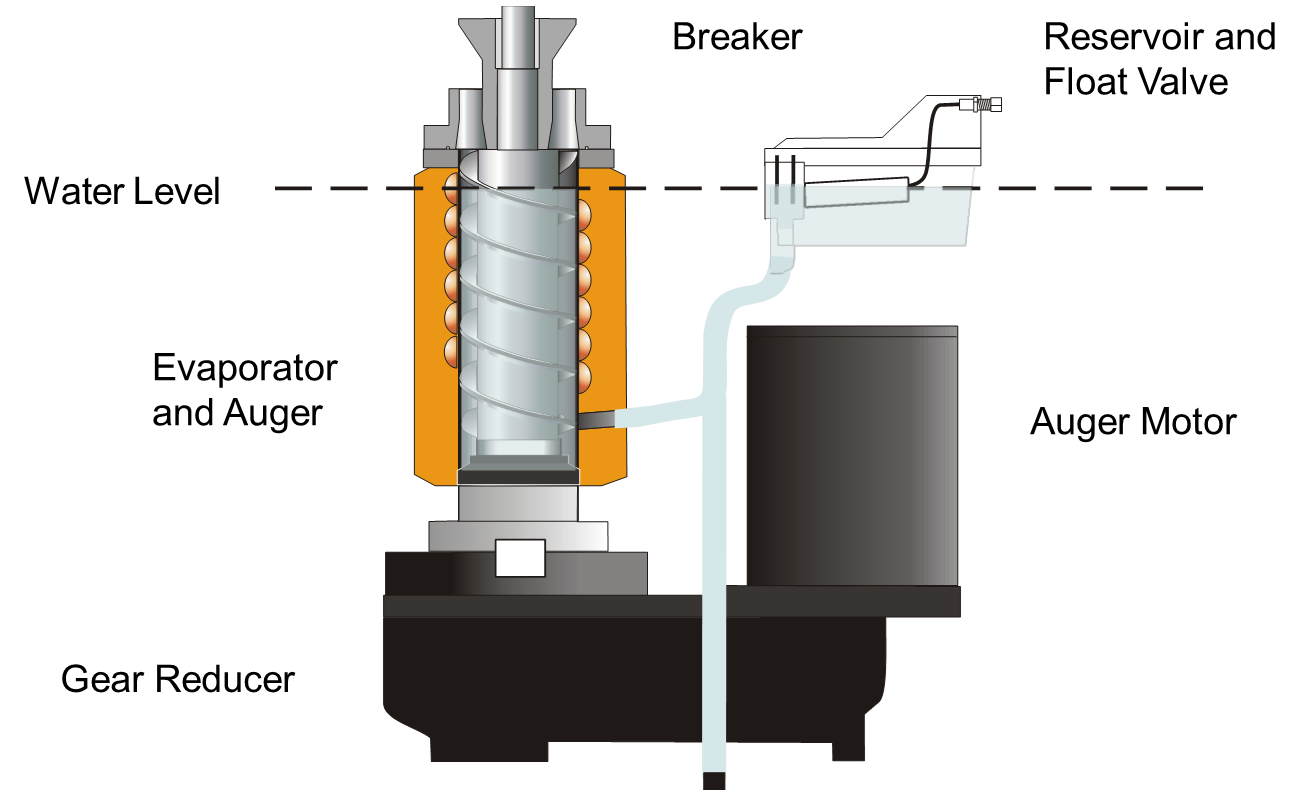 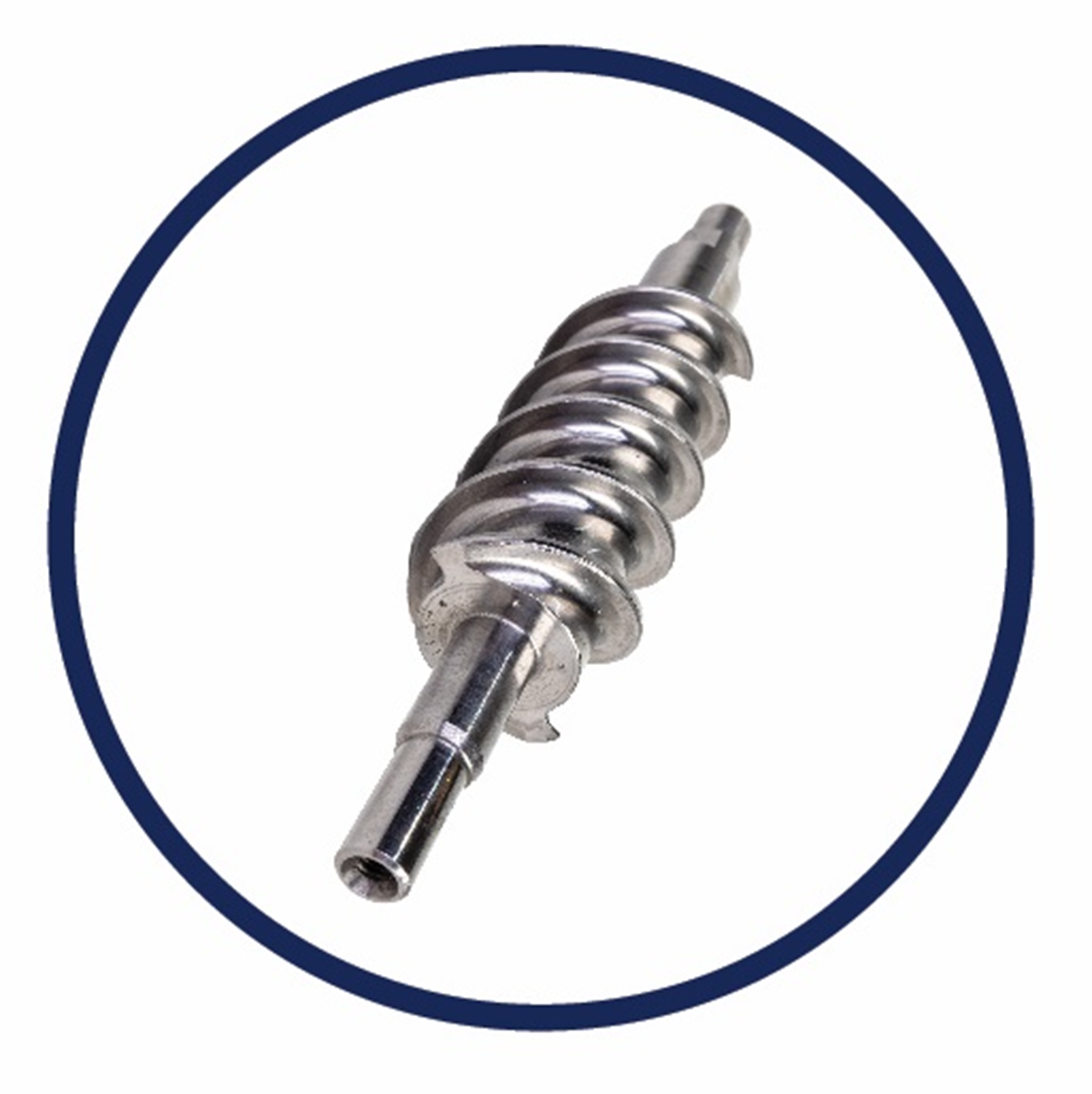 Ensures maximum durability and reliability for a long machine life
Ease of Use: Instant Visibility
AutoAlert™ Indicator Lights

Innovative LED indicator lights keep operators informed of unit’s status

Signals staff when it’s time to descale, sanitize and more

Relocated to the lower left corner of the panel for better visibility

Each of the 4 lights labeled with an easy-to-identify icon
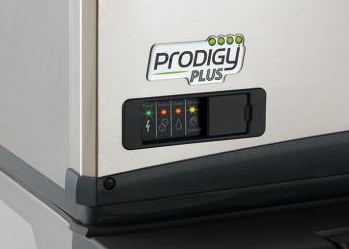 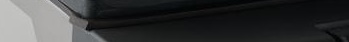 Instantly diagnose issues when warning lights appear
Ease of Use: QR Code
Quick Response (QR) code

Every Prodigy Plus® unit features a QR code that connects customers to vital unit specific information
Helps reduce downtime and frequency of service calls

Convenient front panel location eliminates need to remove unit’s front cover

Optional bezel cover available to prevent tampering or unauthorized access

QR code leads to a warranty registration page, auto-populated with the corresponding serial number
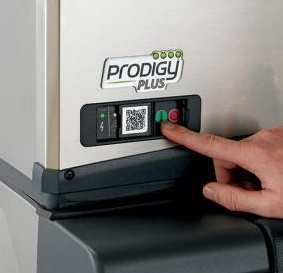 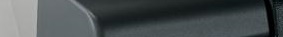 Parts lists, cleaning instructions, manuals and warranty history are all available
Ease of Use: QR Code
Quick Response (QR) code

Operators and service technicians can use their smart phone to scan the QR code to access instant warranty and technical information specific to that model
The product serial number will automatically populate the page
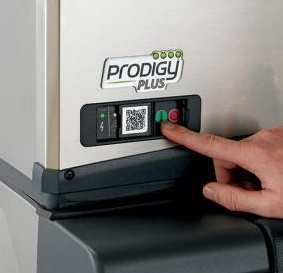 SCAN WITH YOUR SMART PHONE
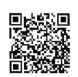 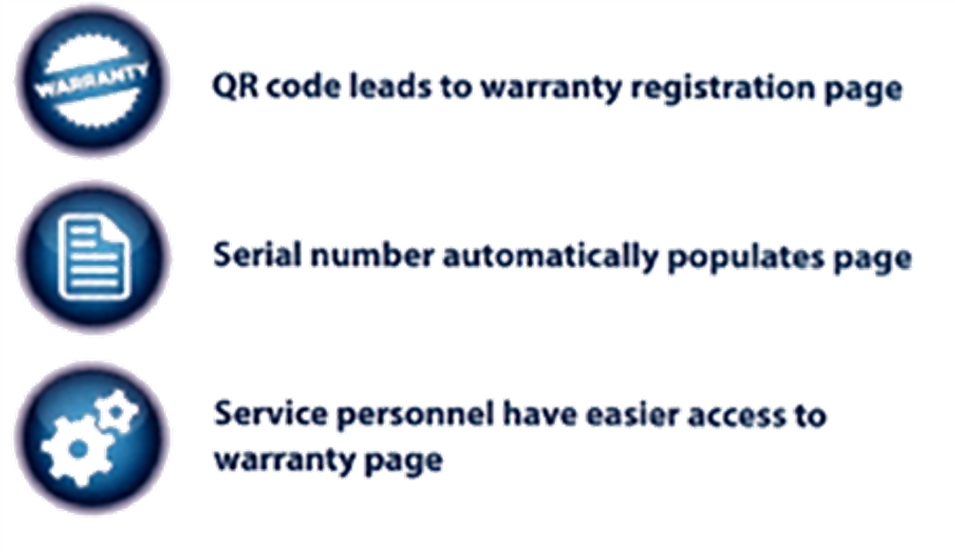 Scanning Tip:
Some recent phone updates allow you to use your phone’s built-in camera app to scan QR Code
Ease of Use: Quick Internal Access
Self-Aligning Front Panel

Easy maintenance with Prodigy Plus® begins with the redesigned front panel

More durable and robust, it features captured screws located within reach along the bottom of the panel

Panel provides fast access to key components, including the diagnostics control board
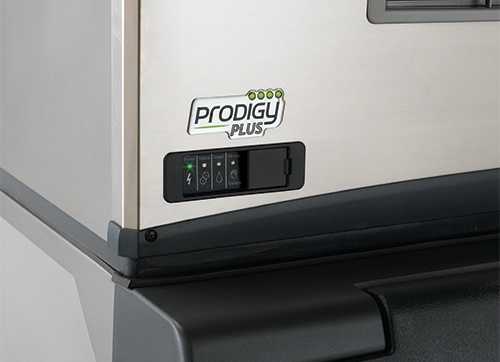 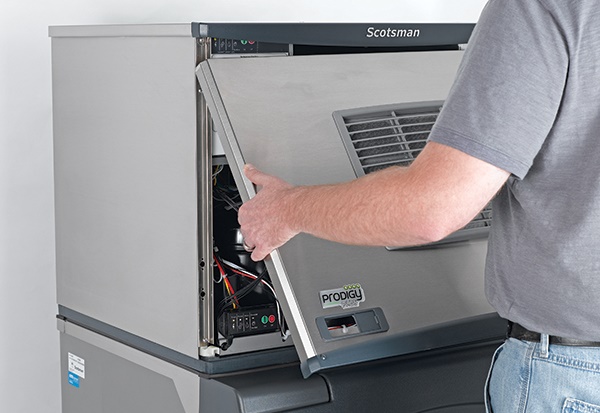 Ease of Use: Intuitive Controls
Auto-Alert™ Control Board

Instant and intuitive notifications
Power, Status, No Water, Time to Clean
Easy to see across the room
Minimize downtime, reduce service calls
LED code for easy diagnosis
Self Test mode for easy diagnosis
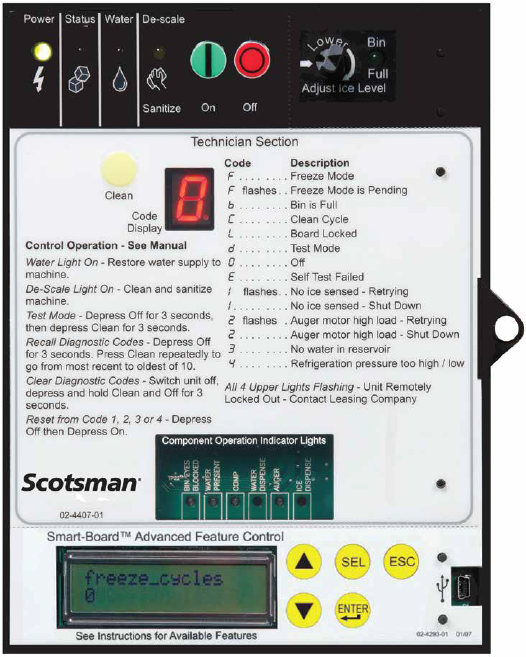 Ease of Use: Intuitive Controls
Vari-Smart™ Ice Level Control

Optional ultrasonic ice level control sensor (KVS) allows operators to manually adjust ice levels

Keeps just the right amount of freshly made ice in the bin

Helps save water and energy

Connects to existing controller

Ideal for dispensing applications, seasonal changes in ice needs, or if you’re planning to sanitize the bin
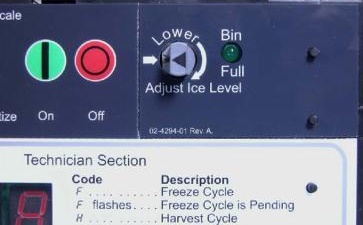 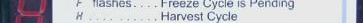 Also provides faster ice turnover or for operating your machine in lower-cost energy periods
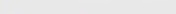 Ease of Use: Intuitive Controls
Smart-Board™ Advanced Feature Module

Optional advanced feature provides NAFEM data protocol on screen for early alert and fast diagnosis of operating issues

Allows for programming bin levels, checking cleaning history and runtime, and more

Technicians can download data directly through the USB port, or use the serial number to check performance via a dedicated website

Scotsman can retrofit existing field units with this exclusive technology
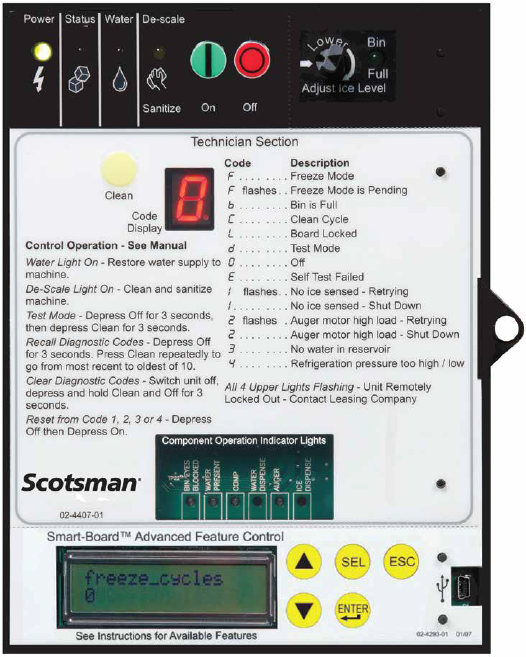 Flake & Nugget: Enhanced Sanitation
Built-In Antimicrobial Protection

Prodigy Plus® units are always designed to ensure customer safety, especially between cleanings

Sealed refrigeration system minimizes outside airborne contamination

Scotsman products feature AquaArmor with AgION™, a silver-based antimicrobial compound molded directly into key components

Helps inhibit the growth of undesirable microbes, bacteria, mold and algae
AgION™ Antimicrobial
Moisture
Bacteria
Silver ion release
Flake & Nugget: Front Breathability
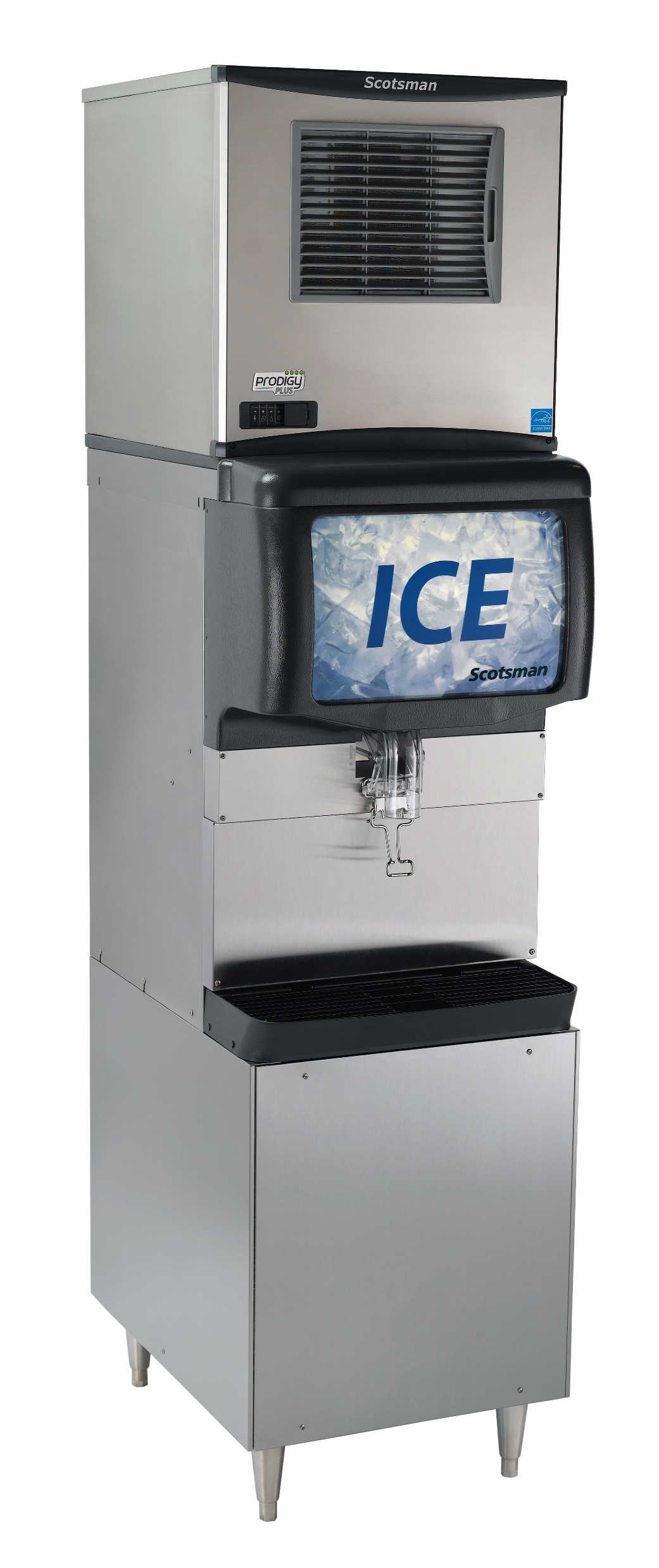 Smaller Operational Footprint
Air cooled units are front breathing which require minimal side clearance for more flexible placement

Allows machine to be placed directly beside walls and other equipment, maximizing valuable kitchen space

Many Prodigy Plus® models feature the smallest operational footprints in the industry

Front-Located Air Filter
Ensures proper clearance and breathability for maximum energy efficiency

Easily rinsed and reused, and dishwasher safe

Better visibility keeps regular cleaning top-of-mind for operators
Flake & Nugget: Superior Reliability
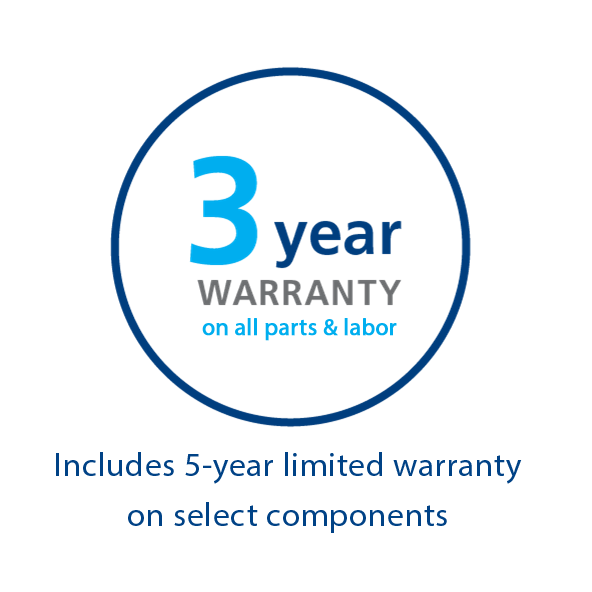 Standing Behind Our Quality

Scotsman provides a 3-year parts and labor warranty on all components, and 5-year parts warranty on the compressor

3-year parts and labor warranty on all components

5-year parts warranty on compressor

Warranty valid in North, South & Central America for commercial installations

Residential applications:
1-year parts and labor
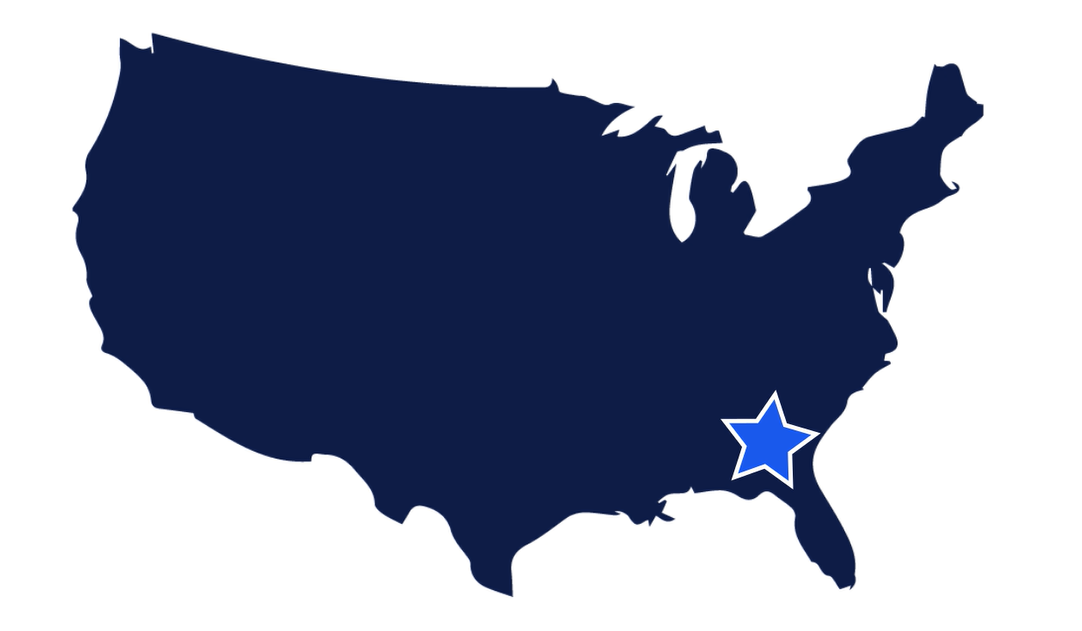 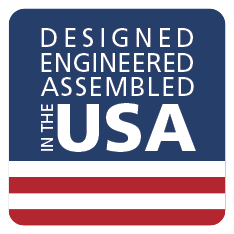 Flake & Nugget: Machine Overview
Key Components
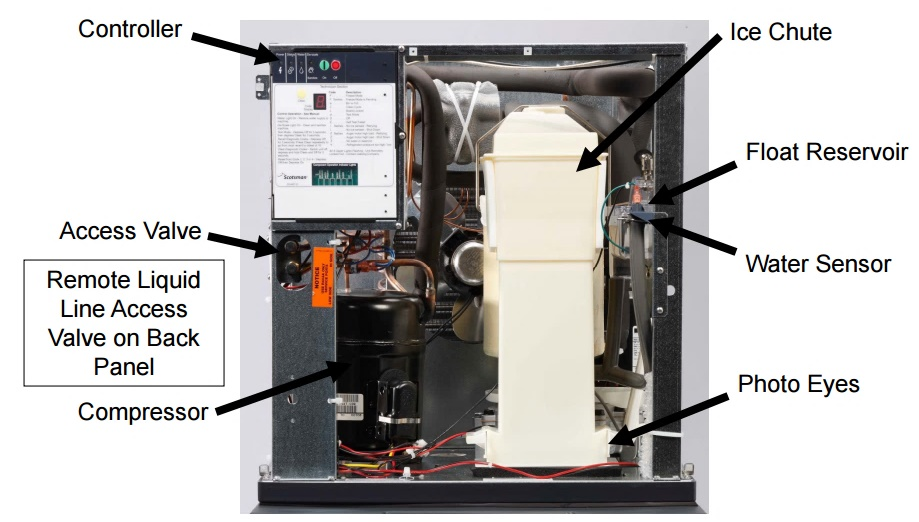 It’s the Complete Package
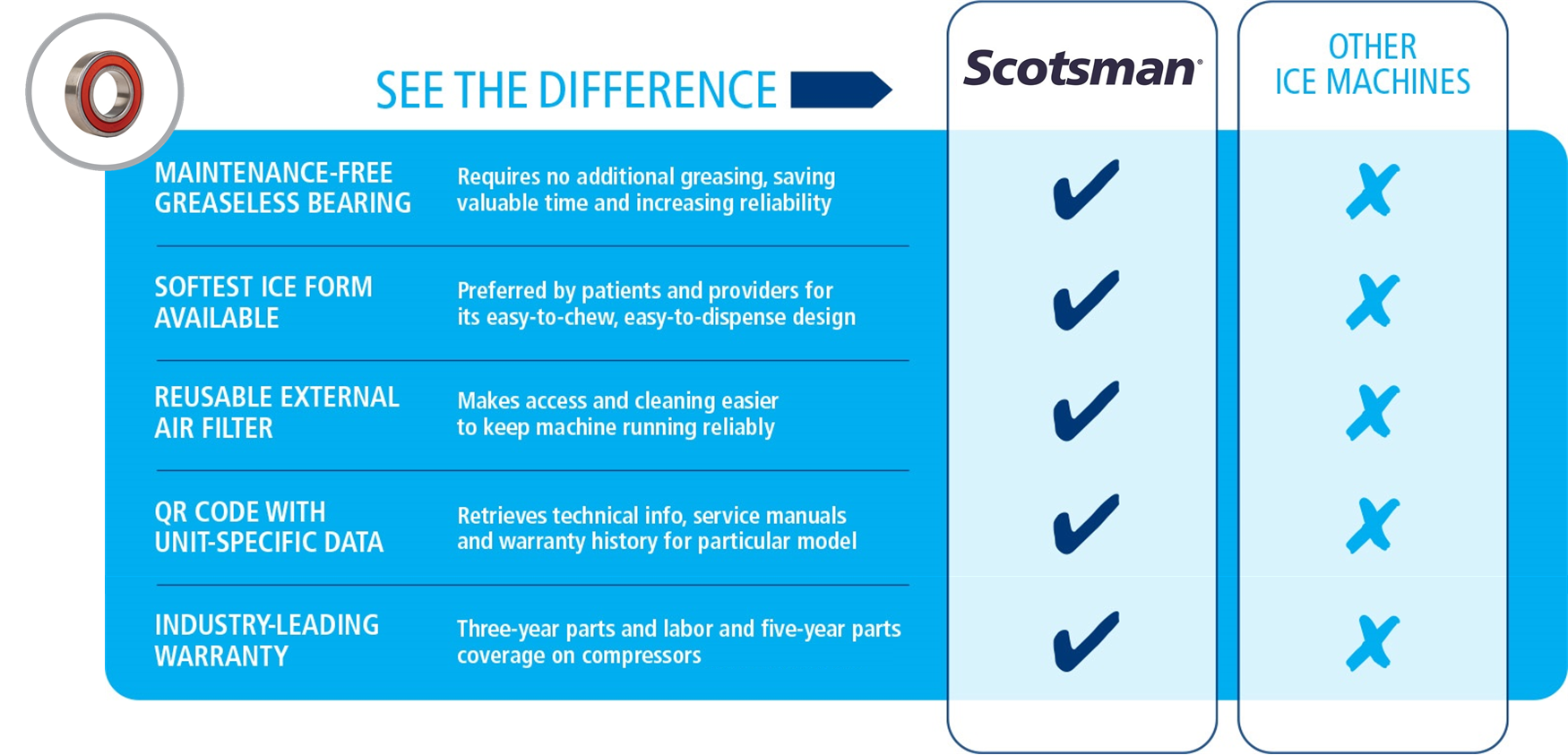 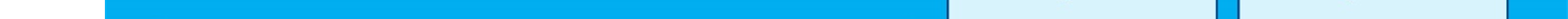 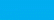 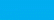 It’s the Complete Package
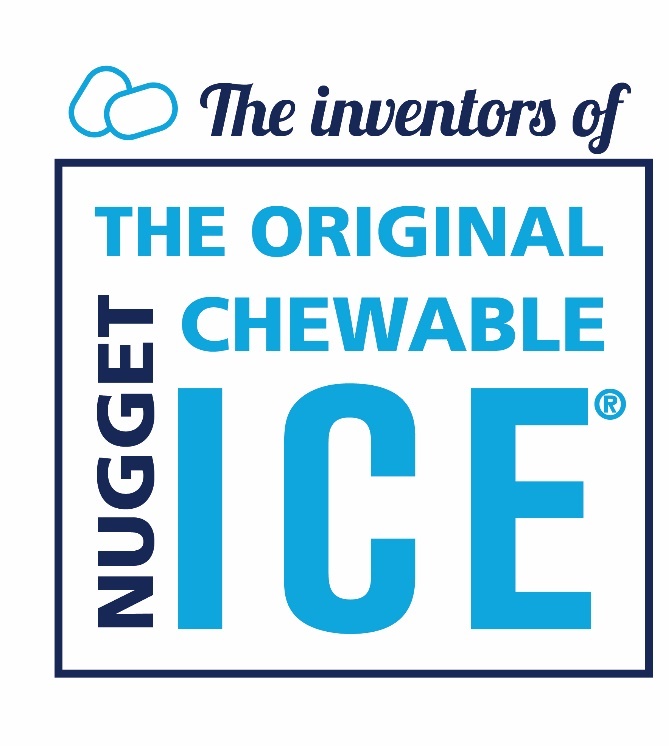 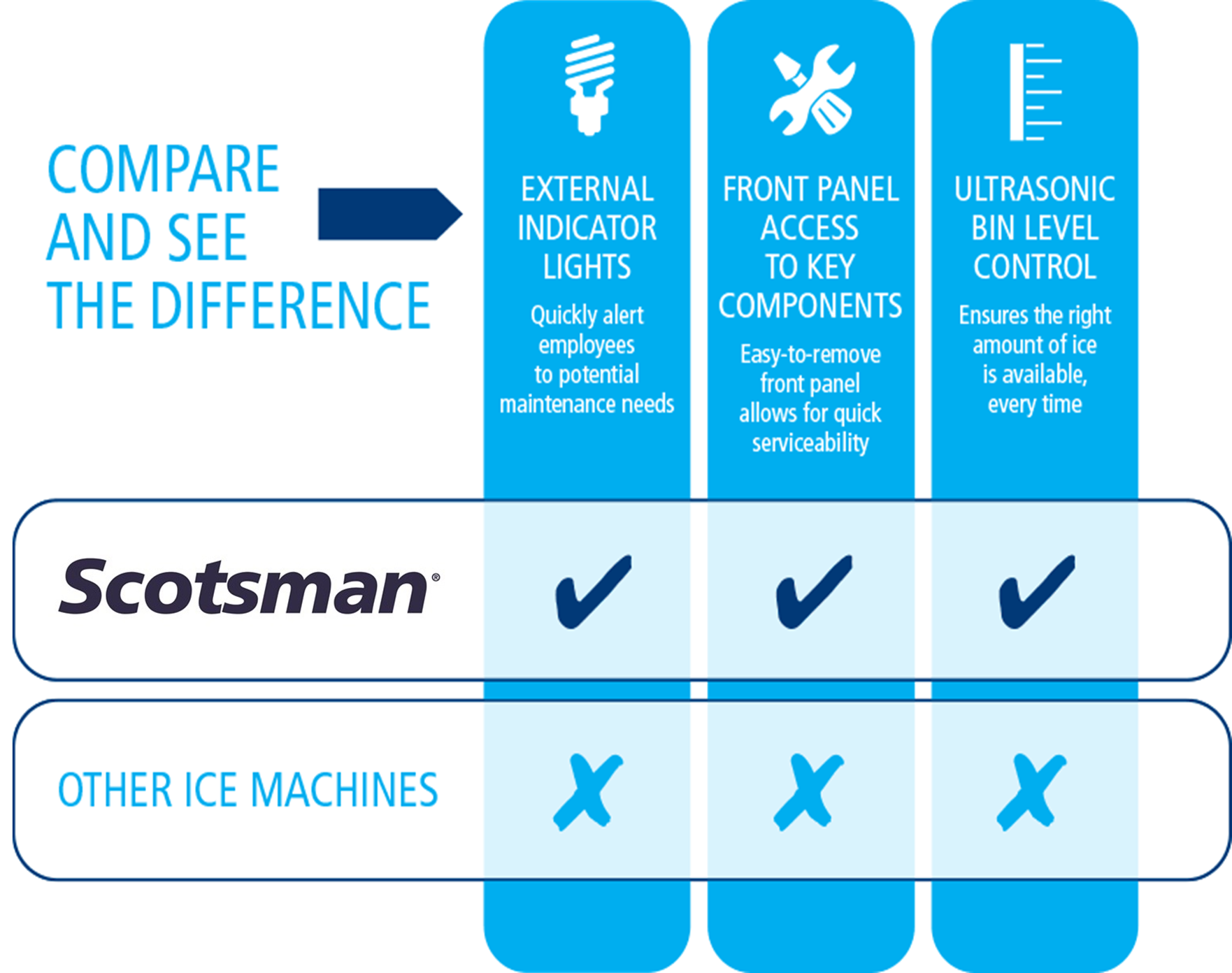 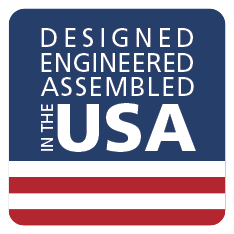 It’s All About Customer Satisfaction
Scotsman’s cube, flake and nugget ice machines are designed with one goal in mind: Total customer satisfaction
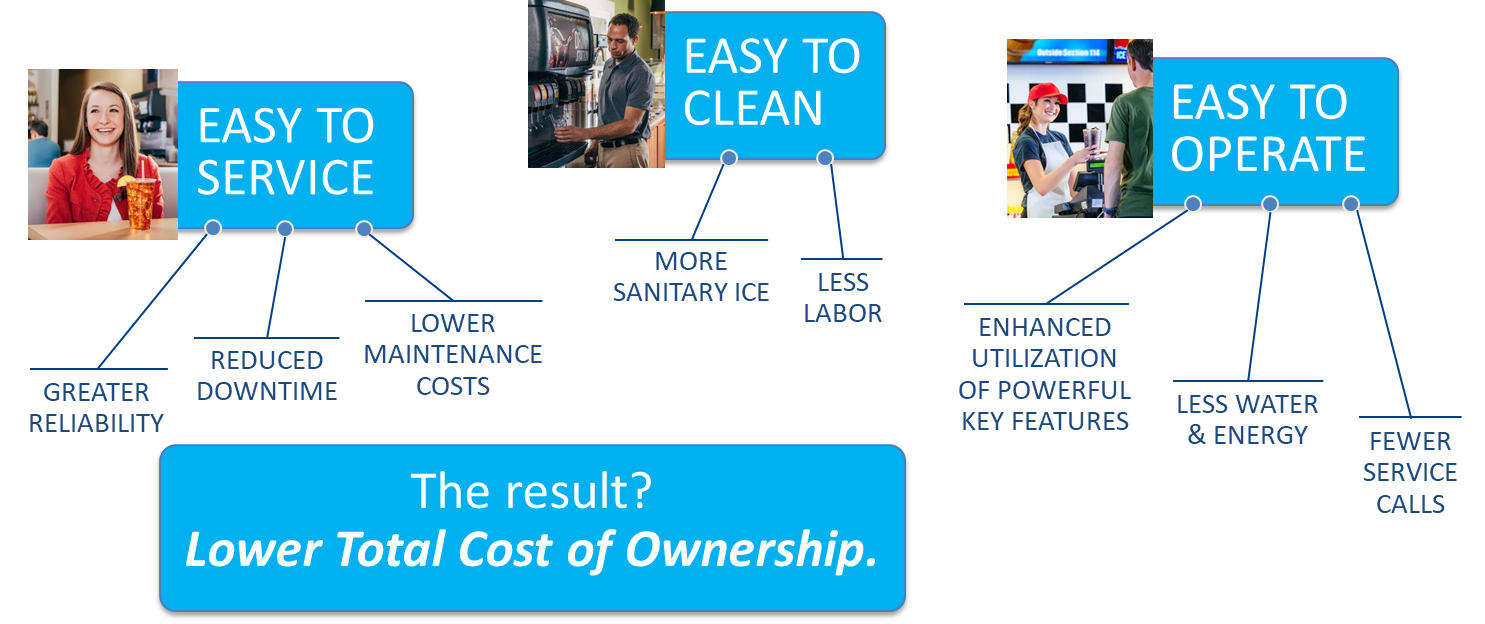 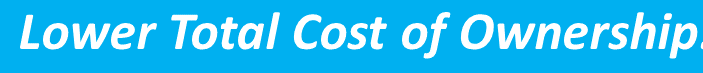 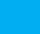 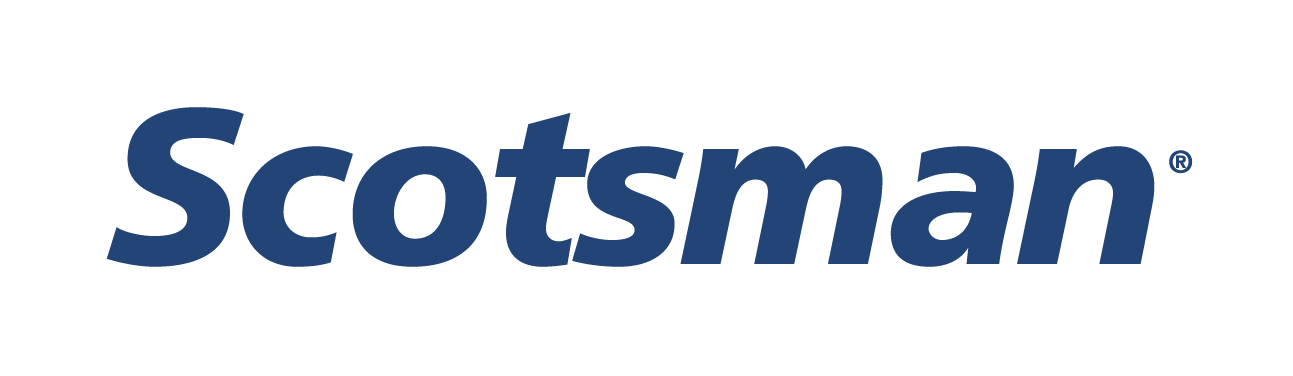 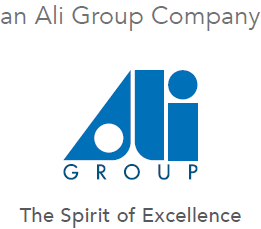